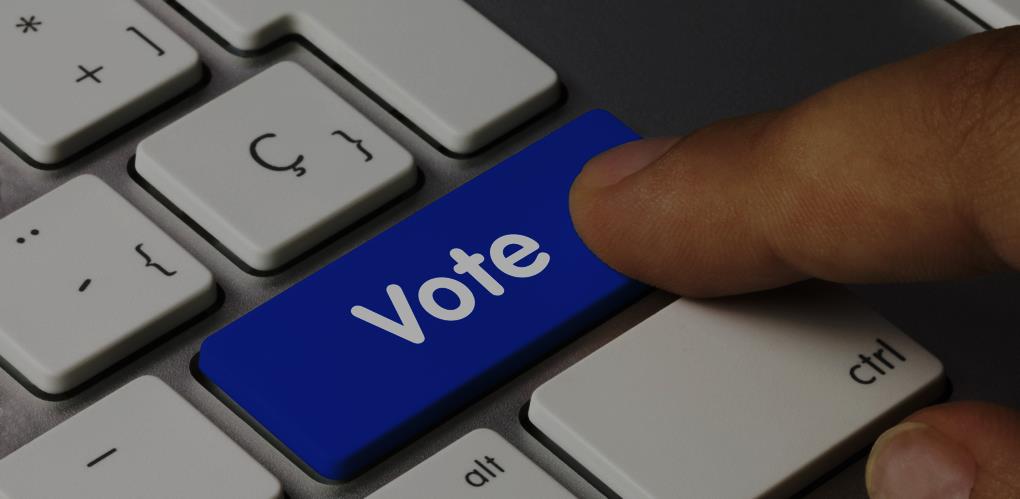 Security Analysis of the
 Diebold AccuVote-TS Voting Machine


EVT '07
A. Feldman, J. Halderman, and E. Felten
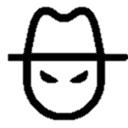 Presenter
Donghwan Kwon
This file is originally written by Dawon Park, 
Revised by Donghwan Kwon
[Speaker Notes: Usenix Electronic Voting Technology workshop 2007]
United States elections, Nov 2006
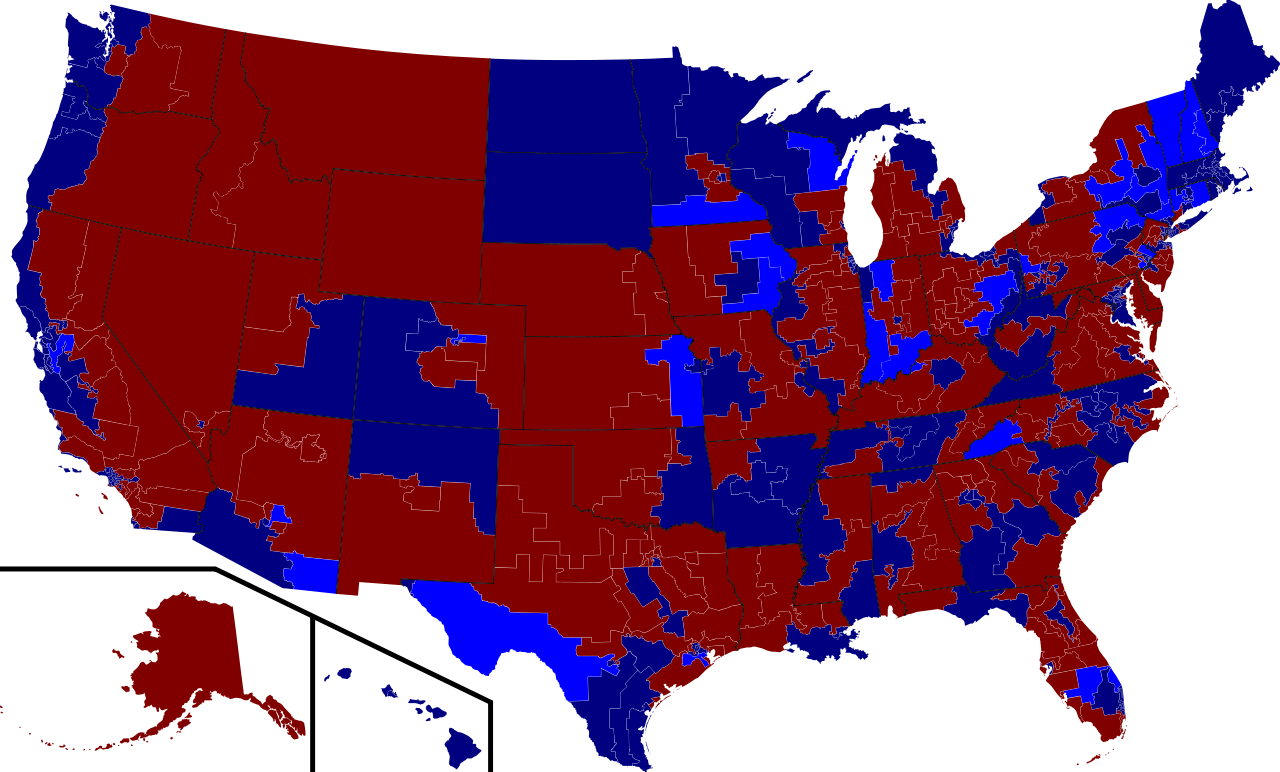 [Speaker Notes: 올해 5월 대선 투표. 국민의 관심. 
때론 결과에 대한 의혹. 투표가 조작되었는가? 조작될 수 있는가? 심각한 문제

리뷰할 논문은 2006년 11월 미국에서 사용될 전자 투표기의 해킹 가능성에 대한 내용.
Release 날짜는 2006년 9월. 두달 뒤, 이 기기를 이용한 선거 예정 
385개 시, 10%의 유권자들이 사용예정]
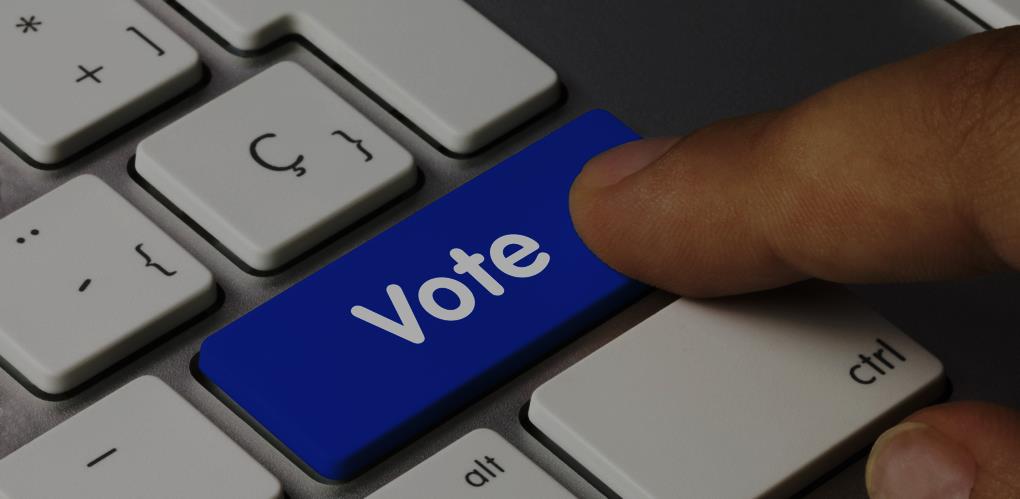 Voting
Paper-based
Voting
Electronic 
Voting
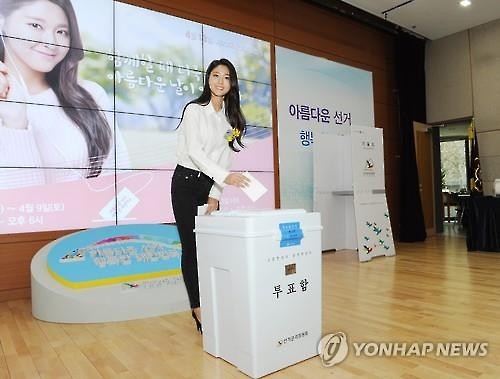 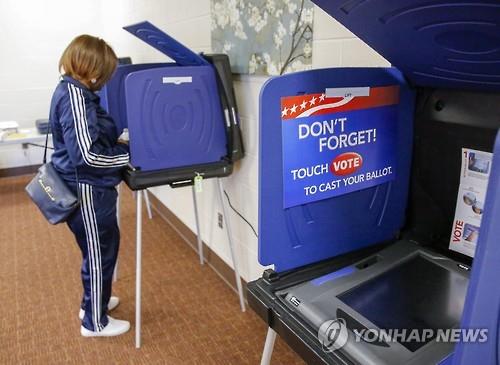 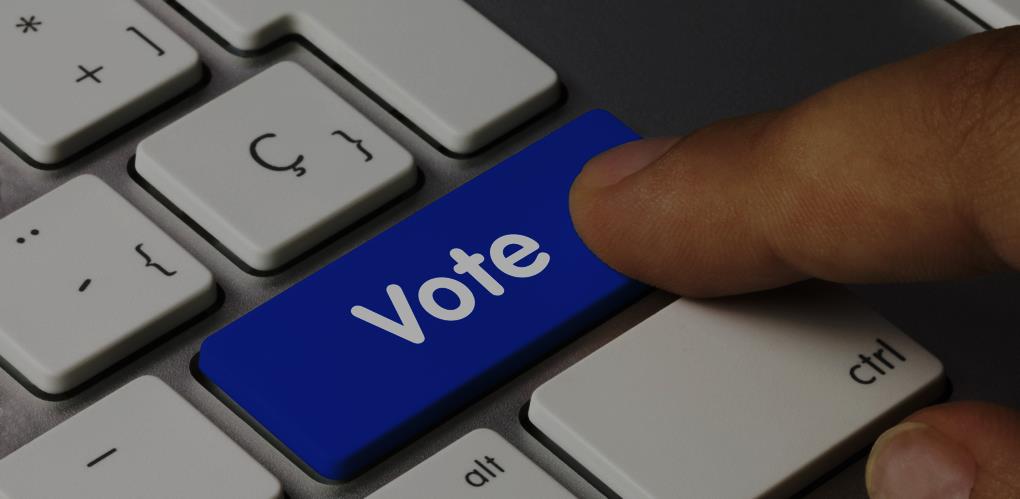 AccuVote-TS Voting Machine
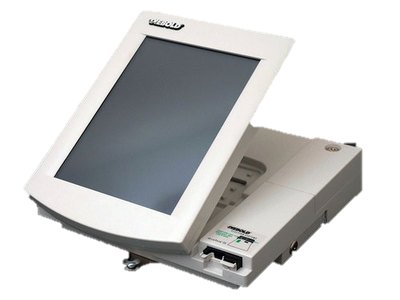 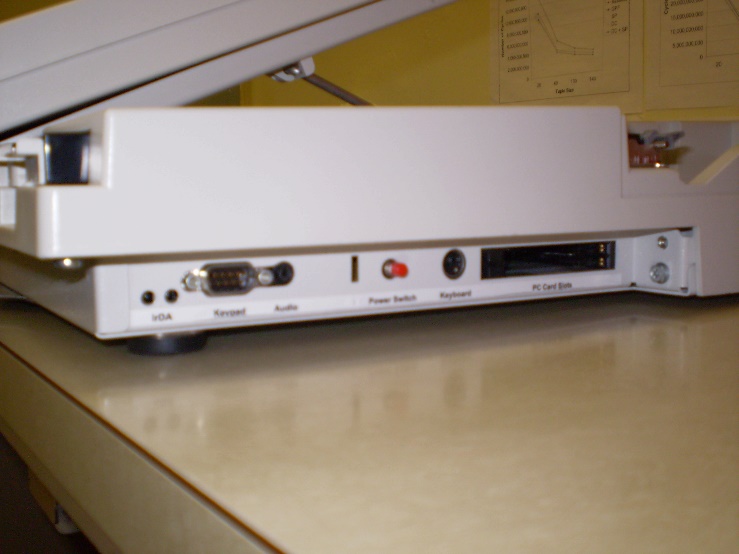 Software
Software
Windows CE
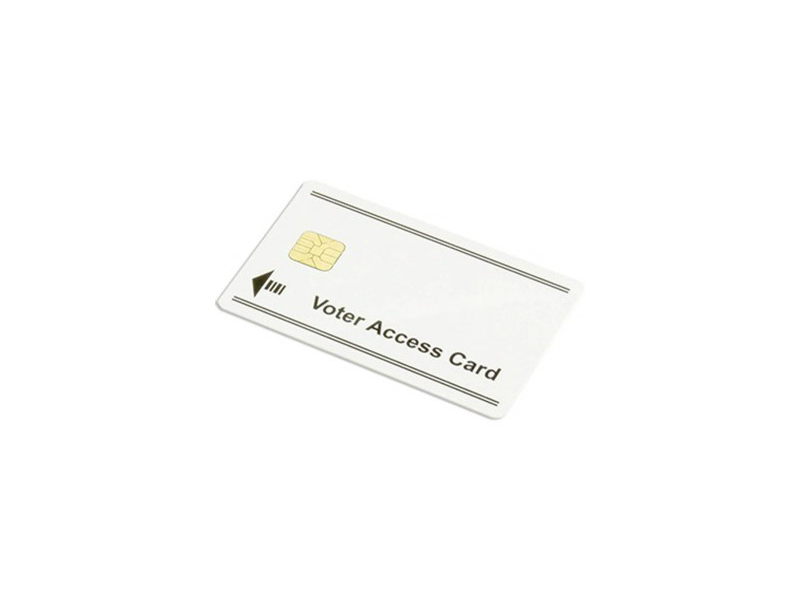 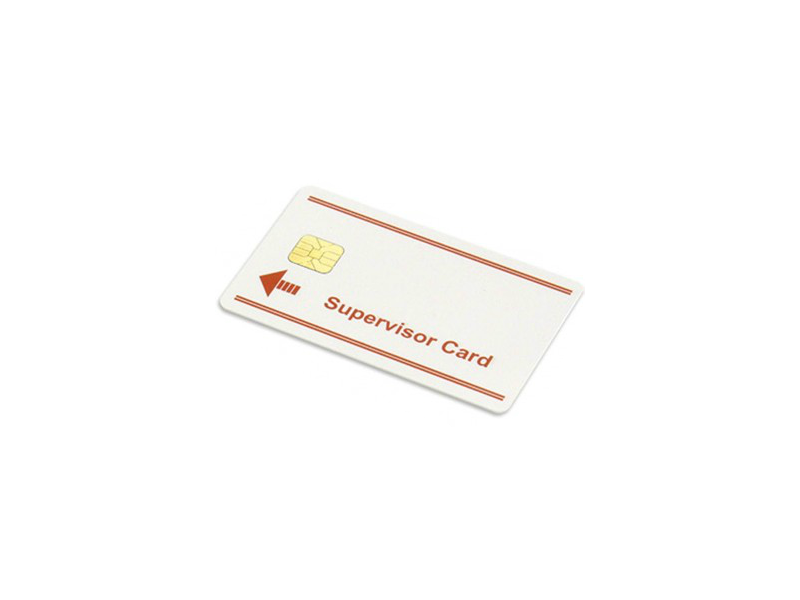 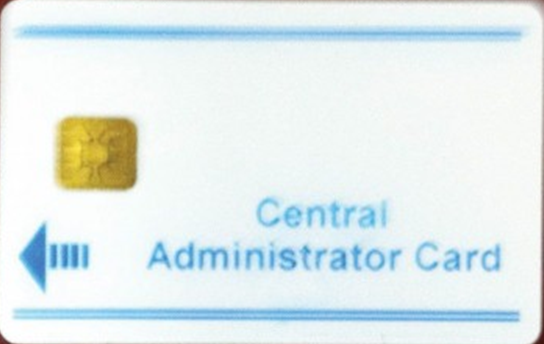 Direct Recording Electronic
(DRE)
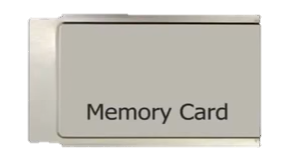 [Speaker Notes: //2//
왜 AccuVote-TS? 논란의 중심, 2006년 11월 미국 385개 시, 10%의 유권자들이 사용예정
논문 릴리즈 Sept. 13, 2006
DRE – 선거 소프트웨어를 돌리기 위한 일반적인 컴퓨터 
Windows CE – embedded 장비를 위한 일반적인 OS]
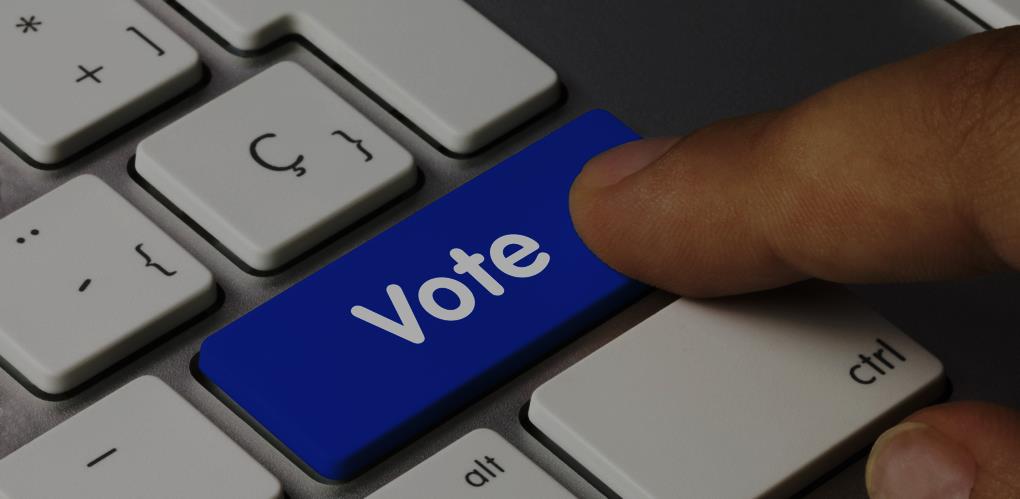 AccuVote-TS Voting Machine
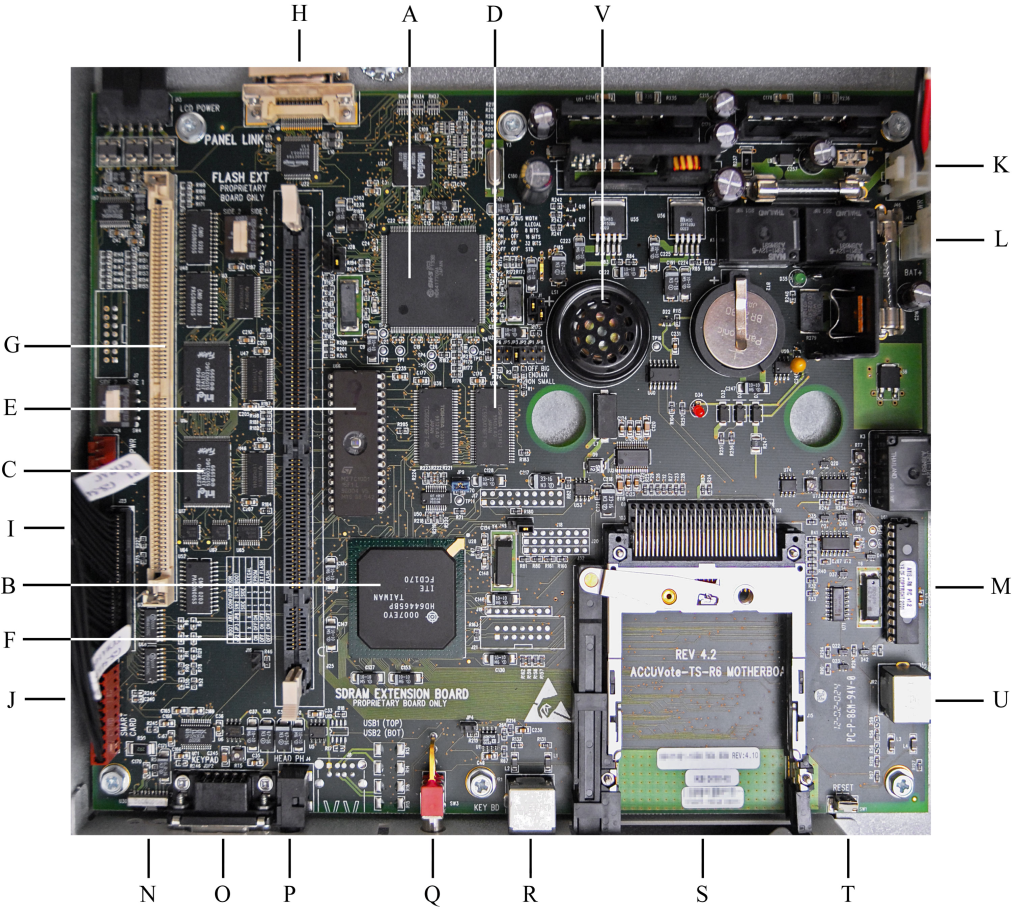 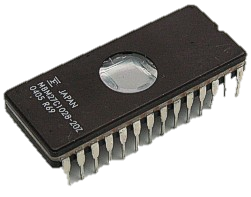 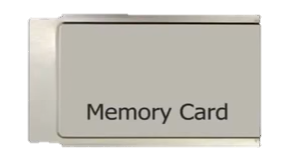 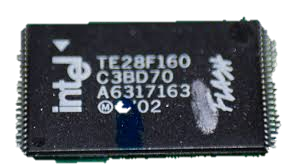 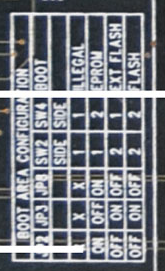 [Speaker Notes: //3//
F - Boot device 순서
E – EBROM
G – Flash Memory card
C – On-board flash memory chips
J – smart card reader]
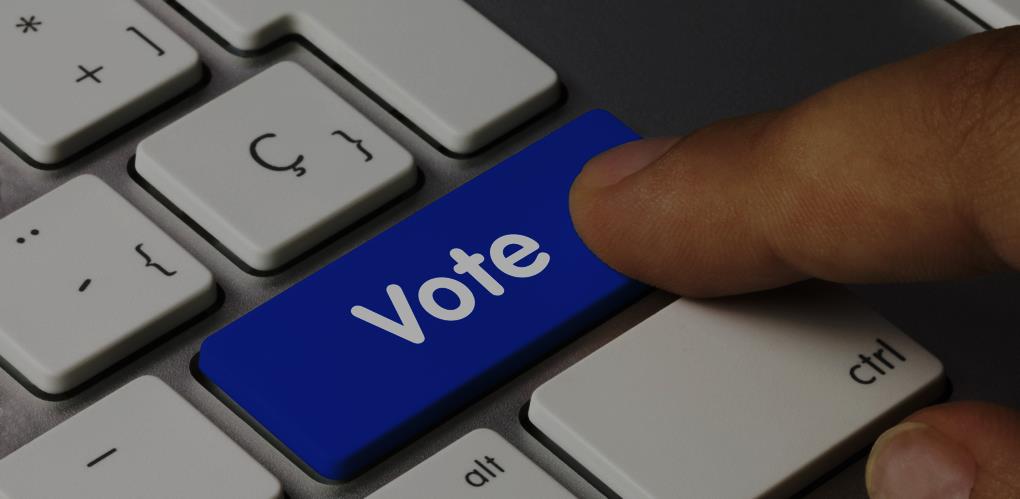 AccuVote-TS Voting Machine
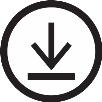 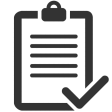 Pre-Download
Pre-Election
Download a list of 
   races and candidates

GEMS server software
Logic and Accuracy testing

Checking tally is correct.
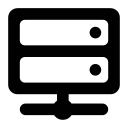 Local network
Phone line
Serial cable
MODE
accumulator
mode
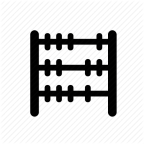 Election
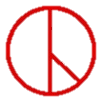 Post-Election
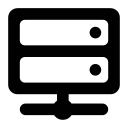 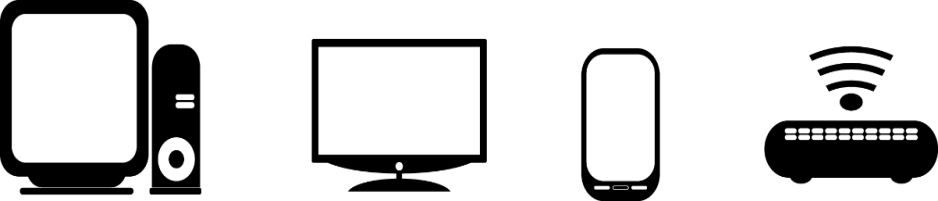 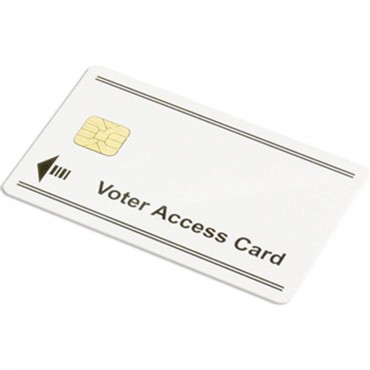 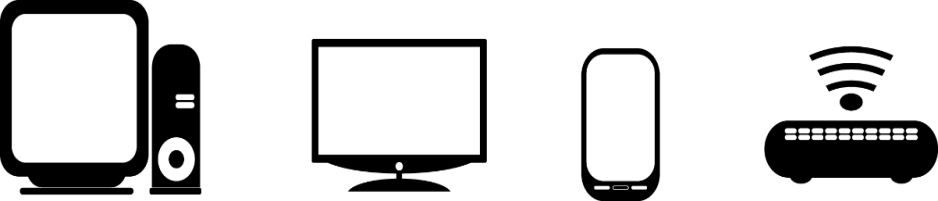 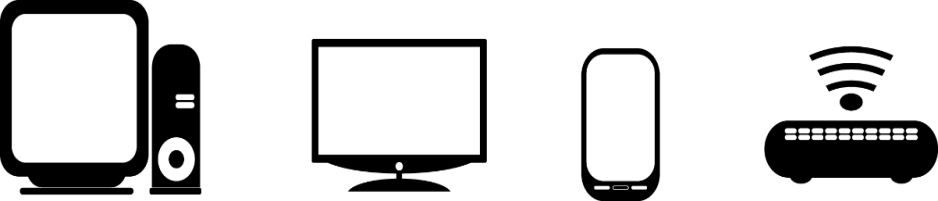 Voter access card 
   (valid -> invalid)

On-board Flash memory, 
    Flash memory card
Local network
Accumulator mode
memory
card
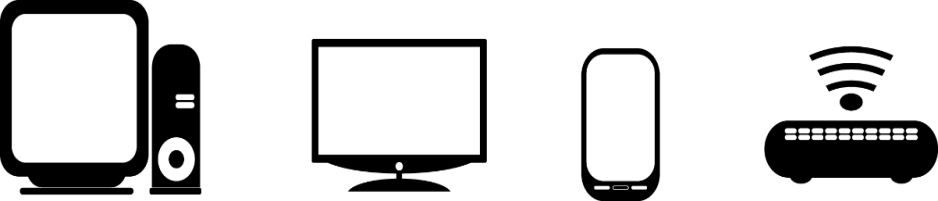 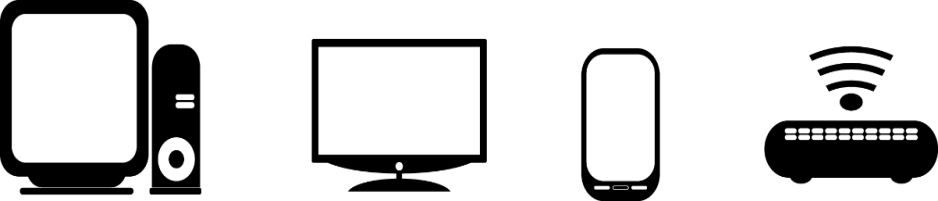 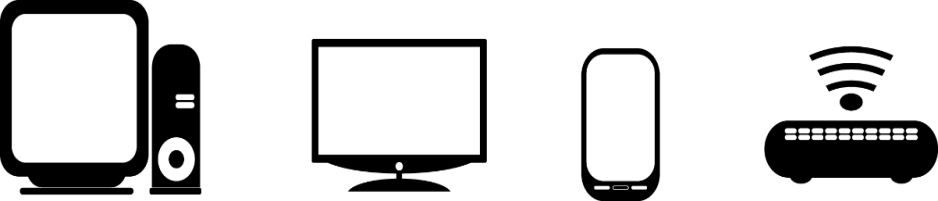 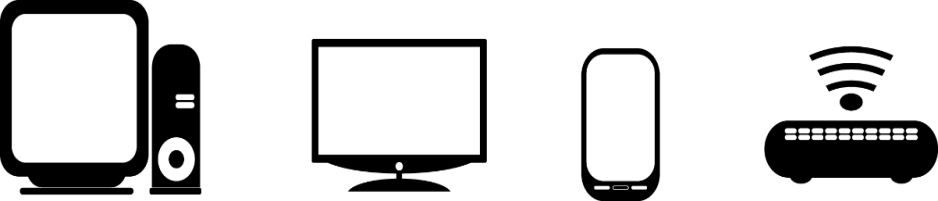 [Speaker Notes: //4//]
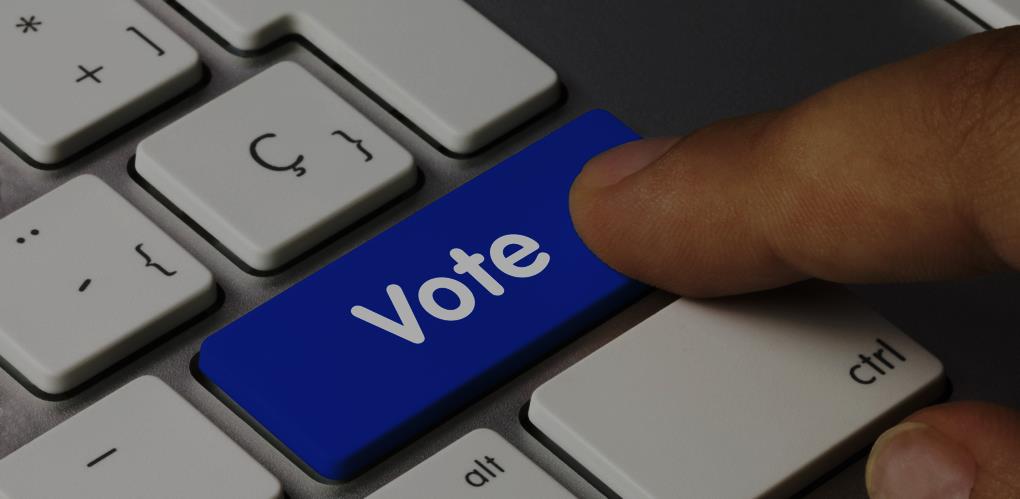 Attacker’s Goal
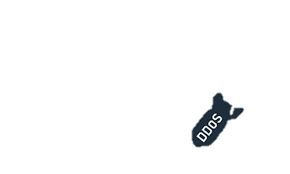 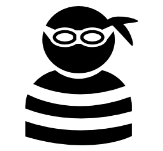 Vote Stealing
Denial of Service
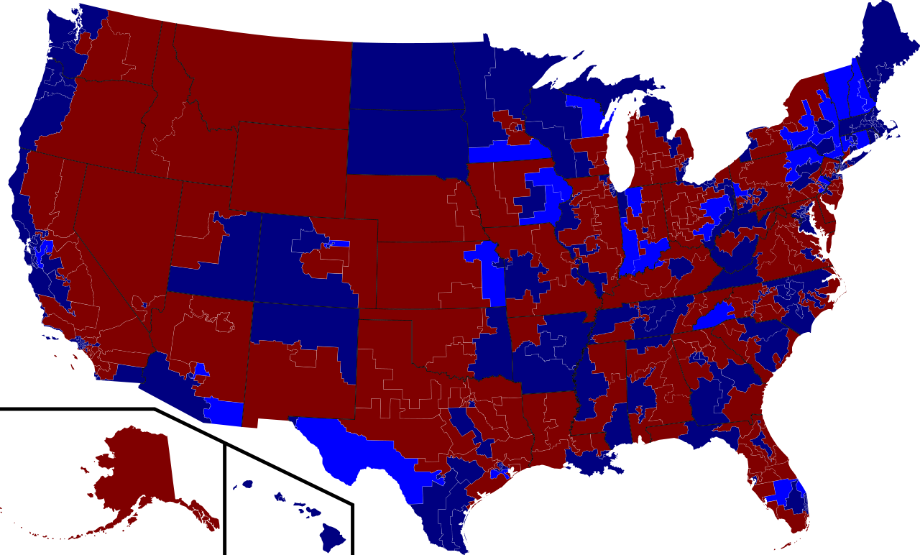 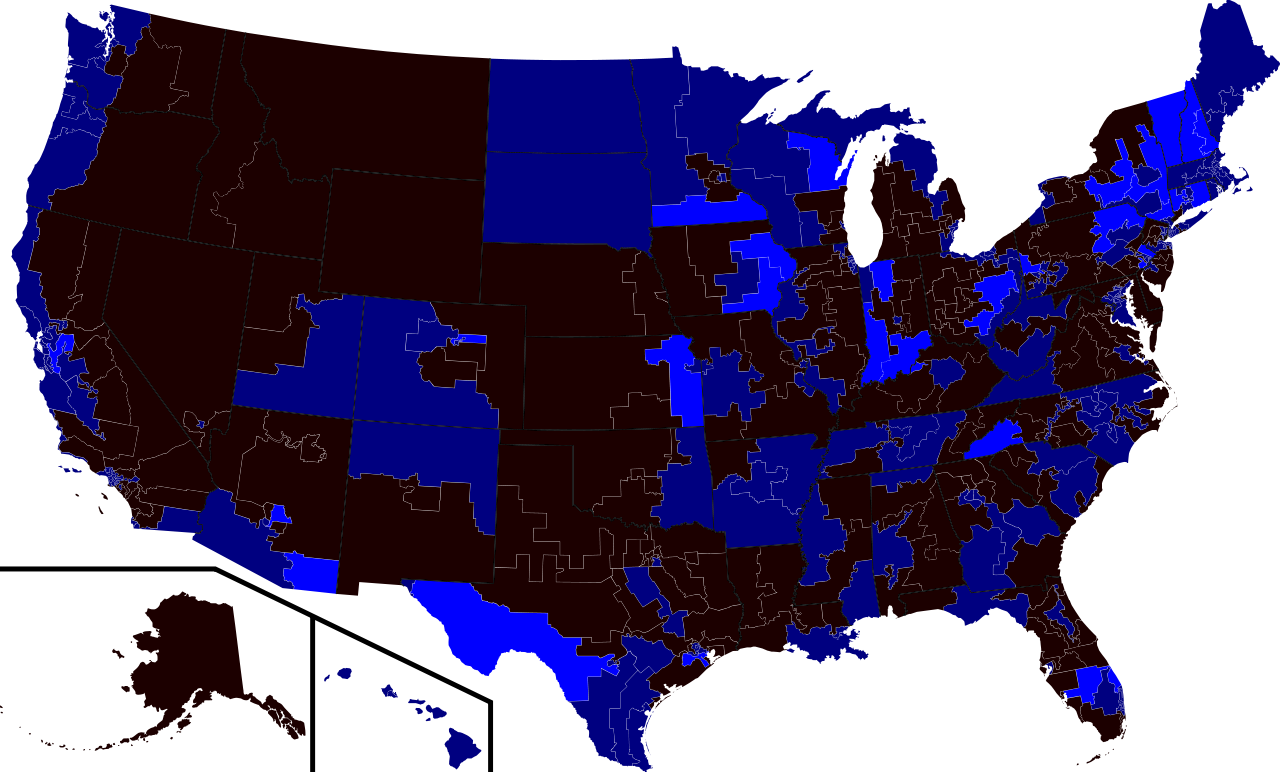 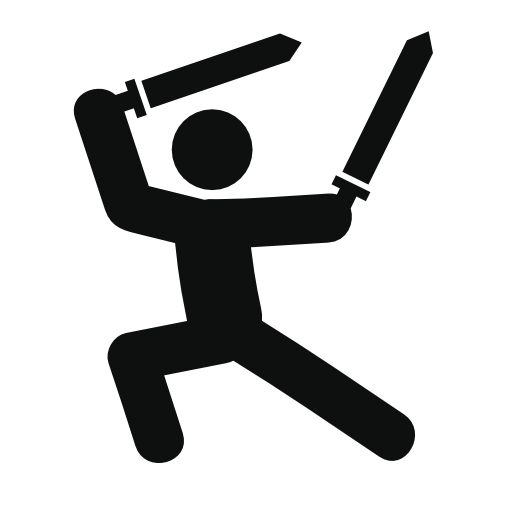 5% (4,048,777)
[Speaker Notes: //5//
지지 후보 최소 득표 수 보장
증거는 남지 않는다 (총 투표수 유지, 로그 삭제) 
Secret knock

특정 시간, 지역의 기계 고장
비정상적인 숫자로 바꾸기
Sleep mode]
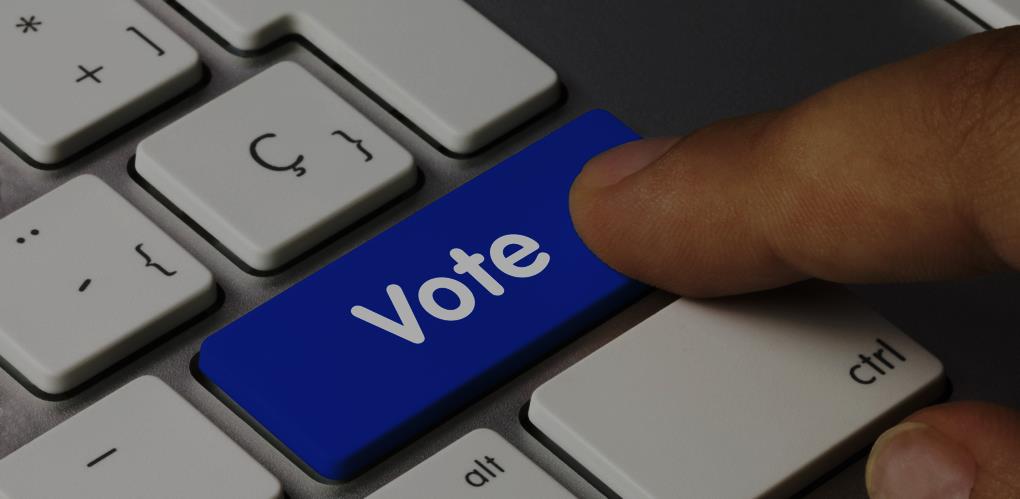 Attacker’s Goal
[Speaker Notes: 득표 조작 성공 데모
http://citp.princeton.edu/research/voting/videos/

이 논문에는 evaluation 없음]
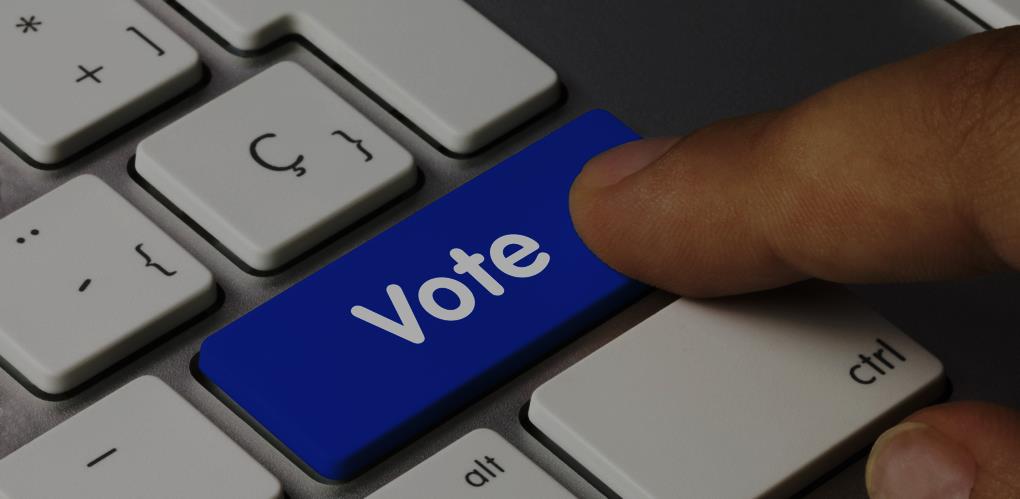 Vulnerability
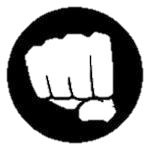 Easy to physically access to the motherboard
    - EPROM chip, removable memory card, power button
Source of bootloader code is changeable
    - EPROM chip / Flash memory / On-board flash memory
Not verify authenticity of files 
    - fboot.nb0, nk.bin, EraseFFX.bsq explorer.glb, .ins file
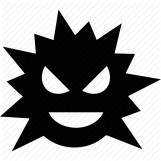 Spreading  Virus
Direct  Installation
Removable memory card can spread out virus 
    - Used for multiple machine, rewritable memory
[Speaker Notes: //8//EPROM 변경 – several screws, side locked door key – 10초 or 카피 구하기 쉬움(일반 가구나 주크박스, 호텔 미니 바에 많이 쓰는 열쇠)
Record encryption key is stored in machine’s memory

메모리카드는 여러 번 이동한다. (Pre, Post election, software upgrade)
악성 Bootloader 는 메모리카드에 악성 코드를 옮긴다.]
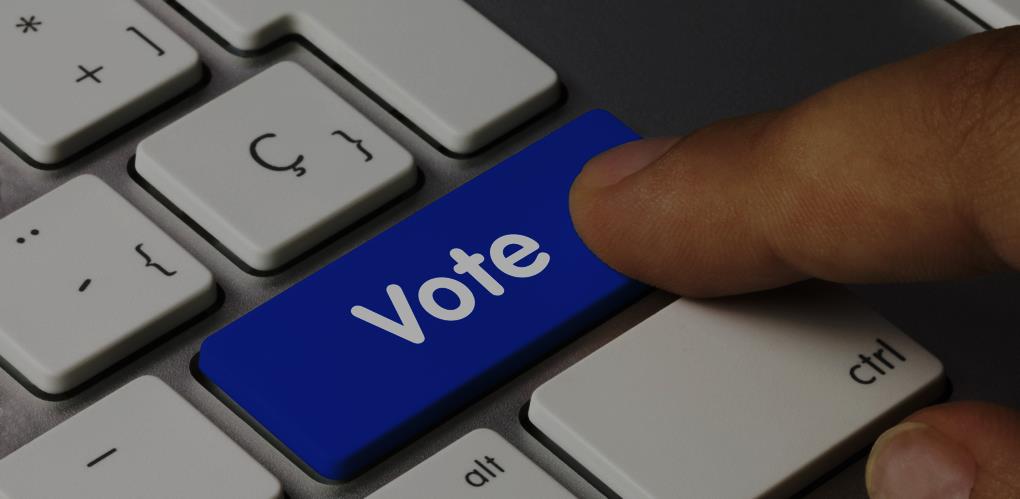 Attack Scenario – installing malware
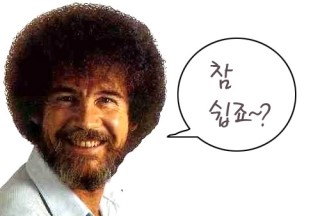 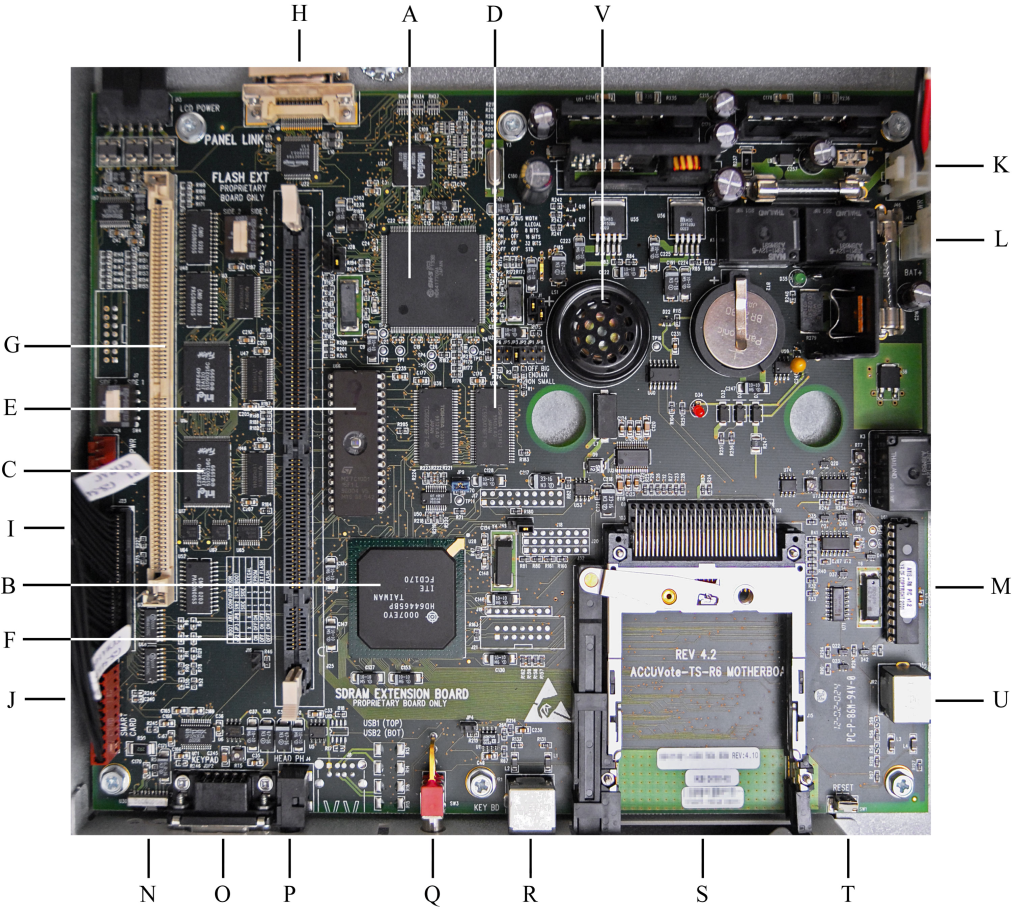 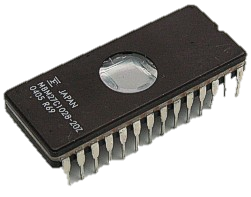 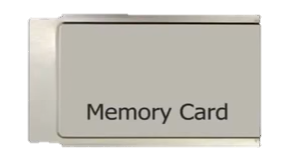 ① Replace EPROM chip
Create EPROM chip
Open the machine
Install it, and reboot
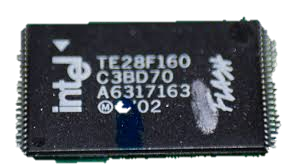 ② Insert Memory Card
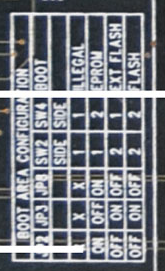 Determine source of bootloader code
[Speaker Notes: //9//페이퍼에는 1. EPROM chip 만든다 2. 머신을 연다 3. 마더보드에 설치하고 재부팅한다.
악성코드 from EPROM -> flash memory]
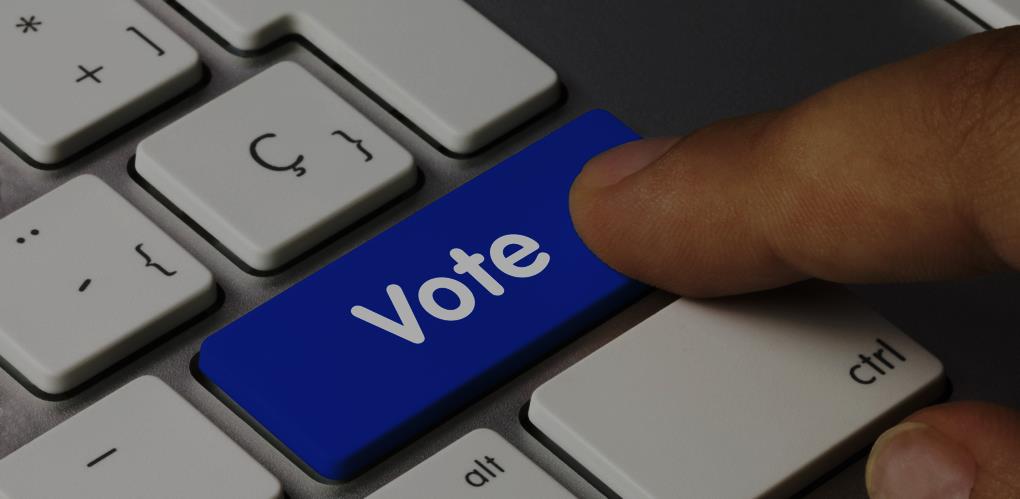 Attack Scenario – installing malware
[Speaker Notes: 페이퍼에는 1. EPROM chip 만든다 2. 머신을 연다 3. 마더보드에 설치하고 재부팅한다.
Several screws]
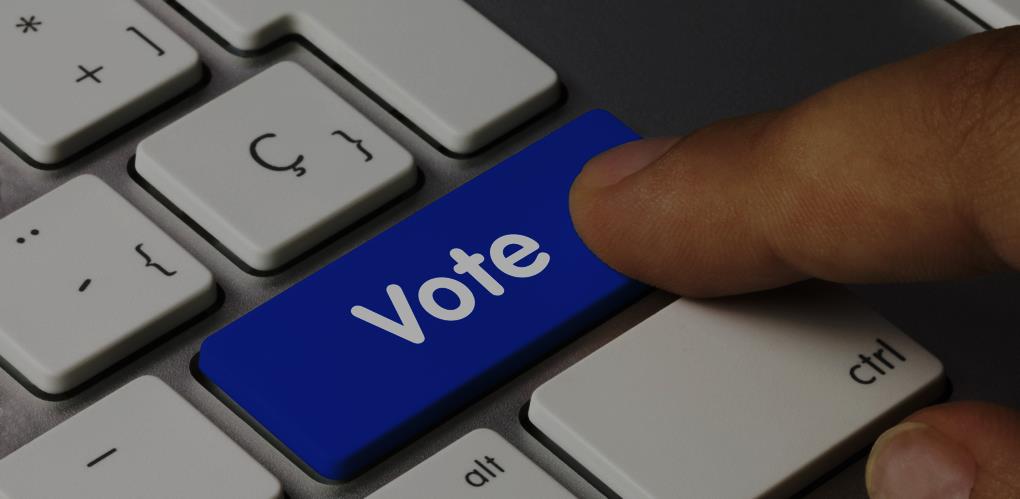 Attack Scenario – installing malware
Bootloader in 
On-board flash
Bootloader copies itself to RAM
Look for memory card in PC slot
Fboot.nb0
Exist?
Y
Copies fboot.nb0 to
On-board flash
N
Does not verify 
authenticity 
of these files
Nk.bin
Exist?
Y
Replace OS image on
On-board flash
N
Erase entire file system area of flash
EraseFFX.bsq
Exist?
Y
N
Cont.
[Speaker Notes: /12/우리나라 임베디드 기기도 파일명만 체크하는 경우가 많음. -> 일반적!]
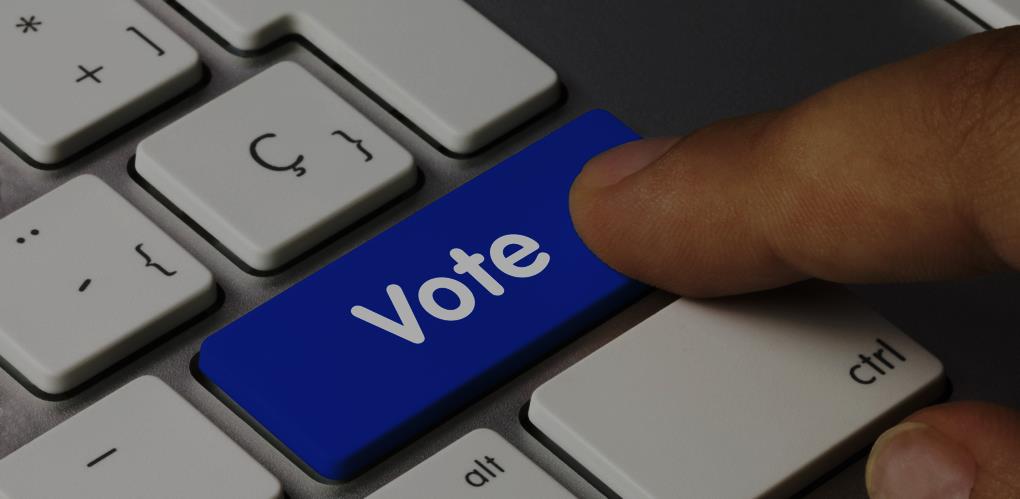 Attack Scenario – installing malware
Cont.
Portable Flash
Exist?
Uncompress OS in 
On-board flash, 
copy to RAM
Run BallotStation
(Voting software)
N
Y
Jump to OS kernel
Explore.glb
Exist?
Y
Invoke 
Windows Explorer
Runs Filesys.exe
.ins file
Exist?
Y
Automate update
Runs 
Shell.exe
Device.exe
Gwes.exe
Taskman.exe
Mounting file system
On-board flash : \FFX
Portable flash: \StorageCard
RAM(root): \
Accept without any authentication
[Speaker Notes: \StorageCard\CurrentElection\election.brs (투표 결과)
\FFX\AccuVote-Ts\BallotStation\Currentelection\election.brs (투표 결과 백업)]
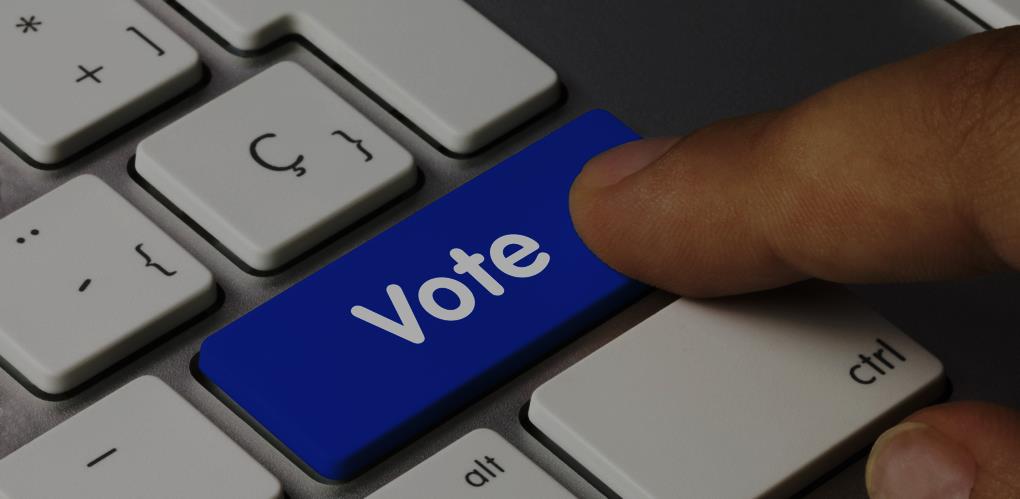 Attack Scenario – stealing vote
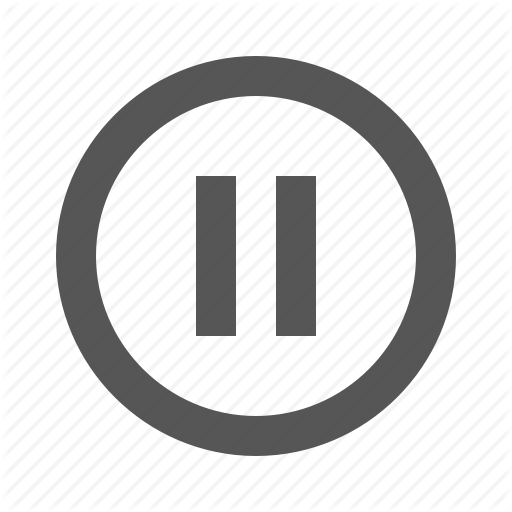 Insert a Memory Card
Suspend
BallotStation
Open
Result file
15sec
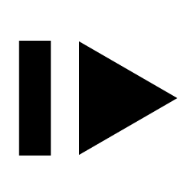 Resume 
BallotStation
N
Election mode?
Y
Steal Vote
N
New Ballot?
N
Rigged race?
Select Candidate
Y
Y
[Speaker Notes: //15//목적: 조작 + 은닉
\StorageCard\CurrentElection\election.brs (투표 결과)
\FFX\AccuVote-Ts\BallotStation\Currentelection\election.brs (투표 결과 백업)
계속 돌면서 투표결과 파일과 백업 파일 변경
은닉 : 시크릿 노크, 등등]
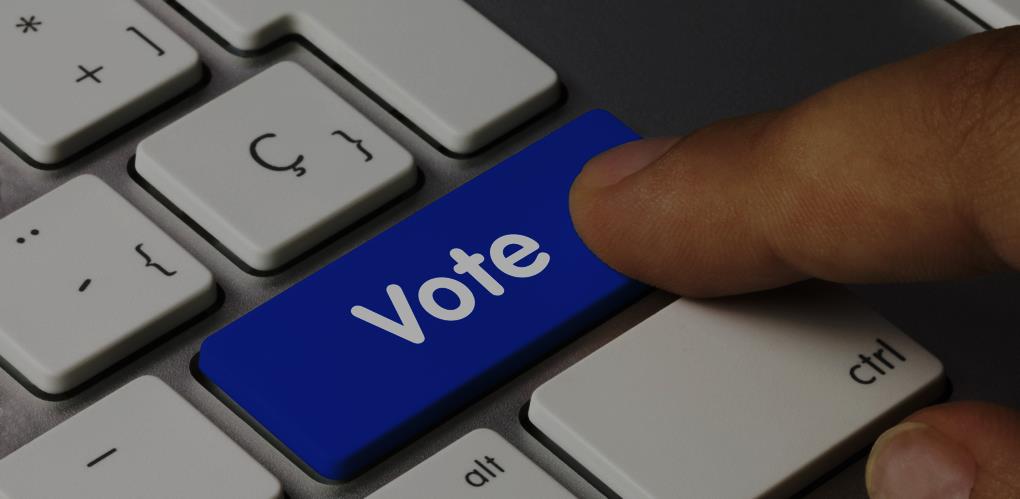 Mitigation
S/W & H/W modification
    - Code signing & signature verification
    - Person confirm for software updates
    - Not use rewritable storage -> tamper-proof logs, records
Enhance physical access control 
Parallel testing
Effective certification system 
Software independent design
[Speaker Notes: //16//  Chain of custody 관리연속성. During the transfer of Memory Cards
Parallel testing -> For detection
Software independent design – Voter-verifiable paper audit trail]
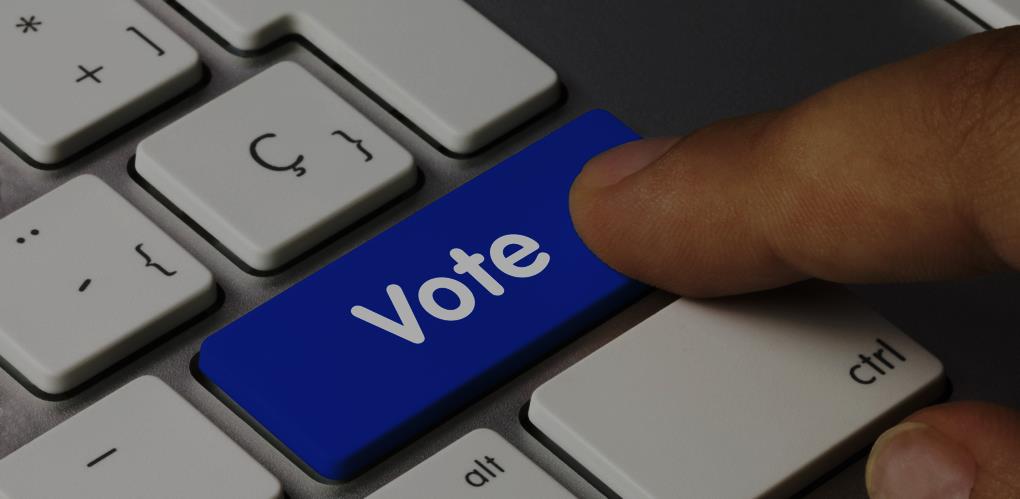 Conclusion
H/W & S/W encompassing study of a widely used DRE
Demonstration of vote-stealing and virus spreading 
Warning for large scale fraud
Proving H/W architecture limitation of the target
[Speaker Notes: //18/]
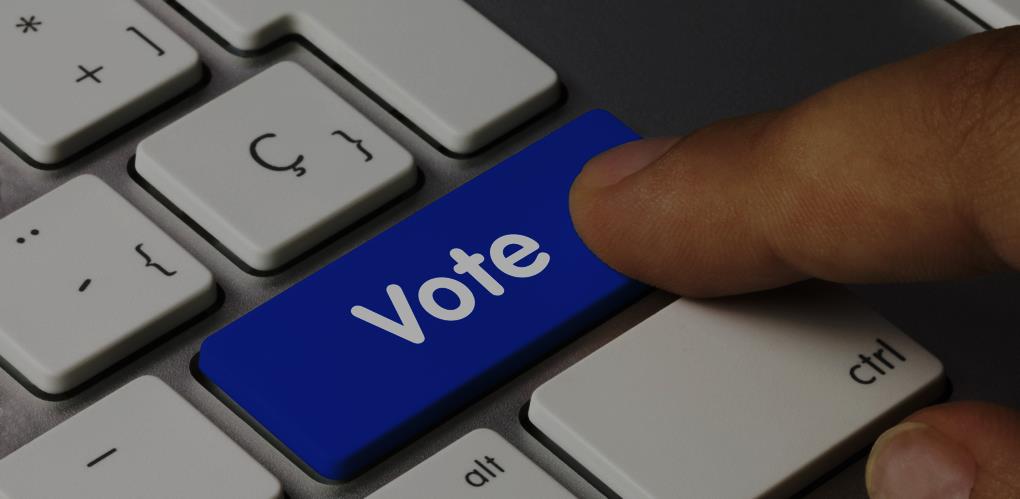 Limitation & Future work
General attack idea -> Attack through network
Physical access is not so easy during voting
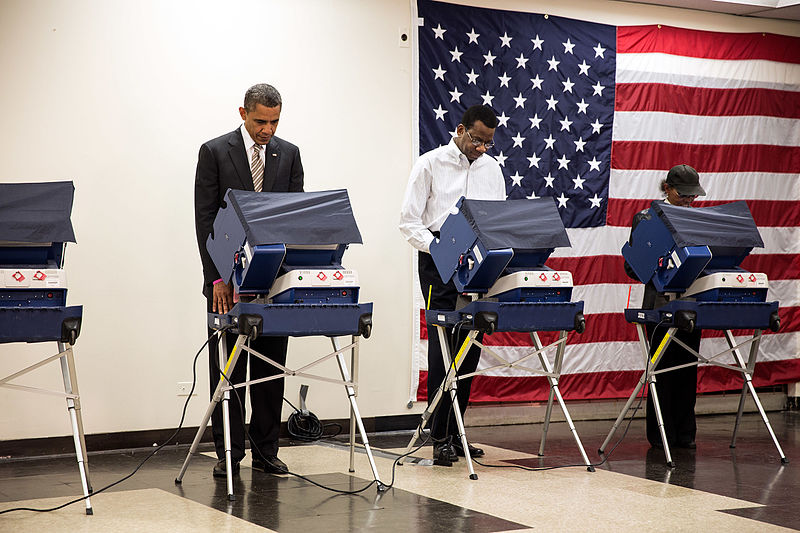 [Speaker Notes: //19//]
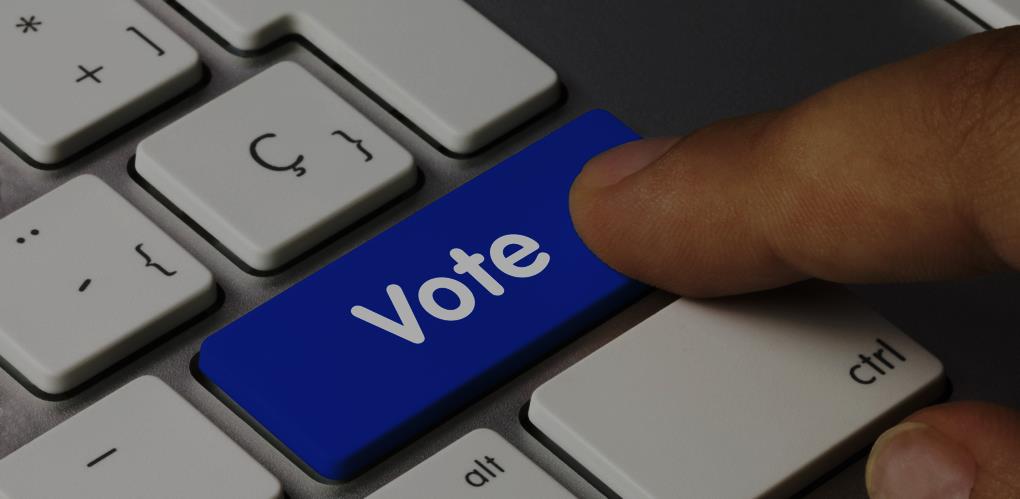 Another Story – Diebold
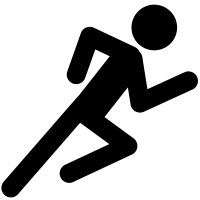 `03
`03
`02
Kohno et al.
- Numerous security flaws in software.
Maryland
SAIC “High risk of compromise”
RABA, confirmed Kohno’s findings.
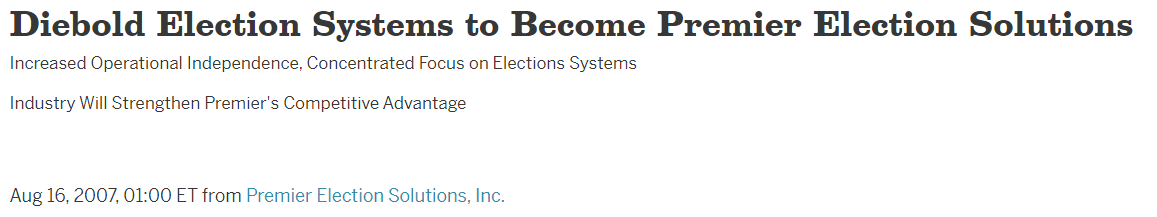 `03
“None of them offered the public a detailed technical description.”
Ohio, Compuware
- DRE systems high-risk security problems.
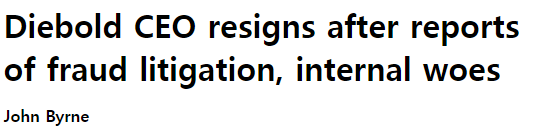 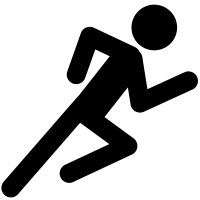 `06
`06
Harri Hursti
Hardware & compiled boot-loader 
Problems with software update
Feldman, Halderman, Felten
Reverse engineer hardware & software
Confirmed earlier studies by demo
[Speaker Notes: //21//1859설립. 지금 전세계 ATM 35%
2002, Globcal election syste을 $24.7 million (250억원)에 사면서 Diebold Election system 이름으로 미국 투표 업계에 들어옴.  
2003, 타다요시 코노 논문 – 최소한의 보안 수준, 그 이하다.  (YDK: Diebold's anonymous ftp site. 논문 추가정보)
Harri Hursti, 하드웨어를 가지고 연구할 기회! 
2009년 이름 바꿈.]
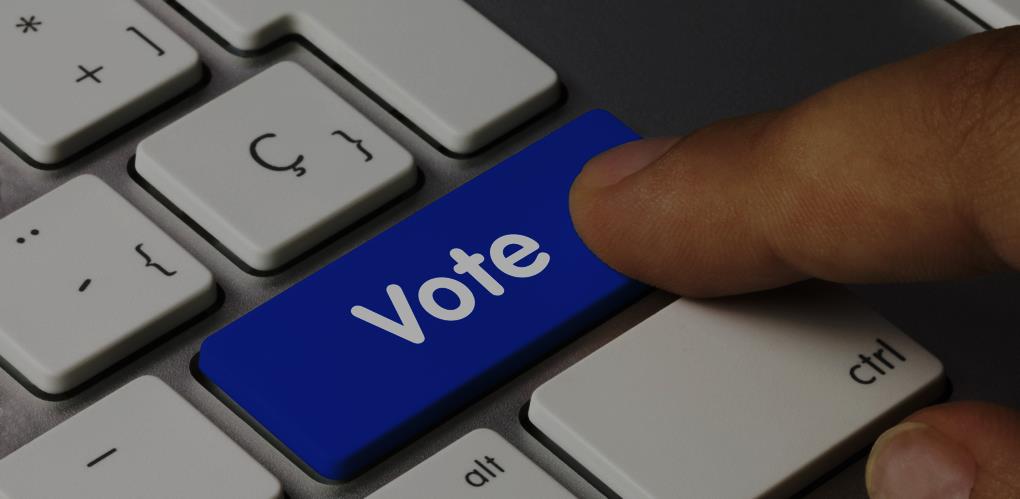 Another Story – Diebold
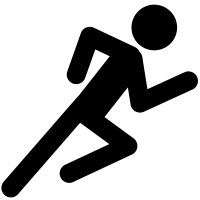 `07
David Wagner, California
TTBR(Top to Bottom Review)
“Deep architectural flaws”
Buffer overflow, weak cryptography
`07
Ohio
Project EVEREST
“Yet more vulnerabilities”
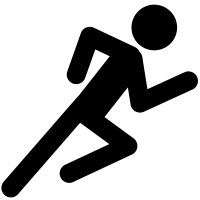 `09
`10
Election Systems & Software
인수
Dominion Voting System
인수
[Speaker Notes: //23//이후에 정부에 $2.6 million 소송(26억원), 인증취소 
`08년에는 Diebold 전체를 $2.63 billion (2조)에 팔라는 제안도 있었음 (03년 처음 사업시작할때쯤 매출이 $2.1 billion (2조))
`09년에 사업부 매각 ( $ 5 million (50억원), 살때는 24.7 million)

Lession! 어떻게 보면 기술적으로 가치가 낮은 논문. But 민주주의를 지탱하는 선거에 영향을 줌. 민주주의를 지키기 위한 리서처]
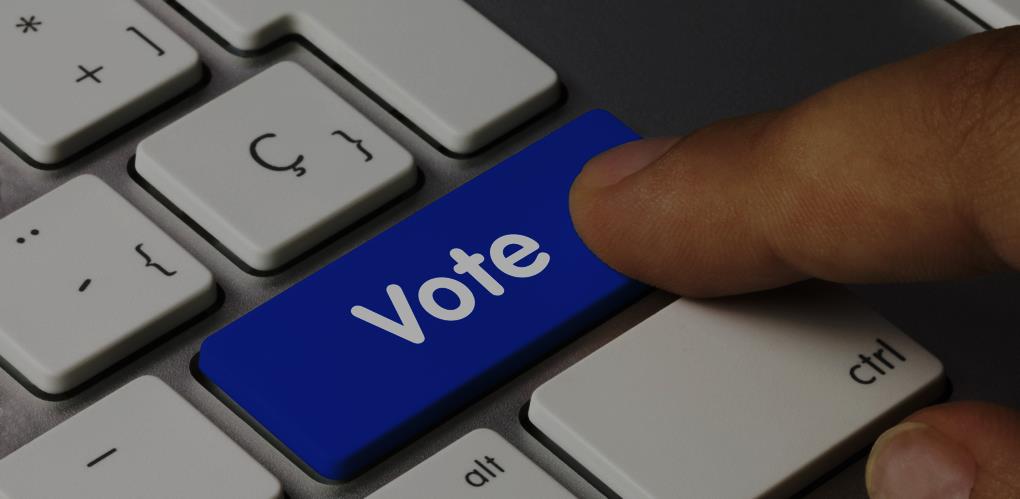 Electronic voting in Korea
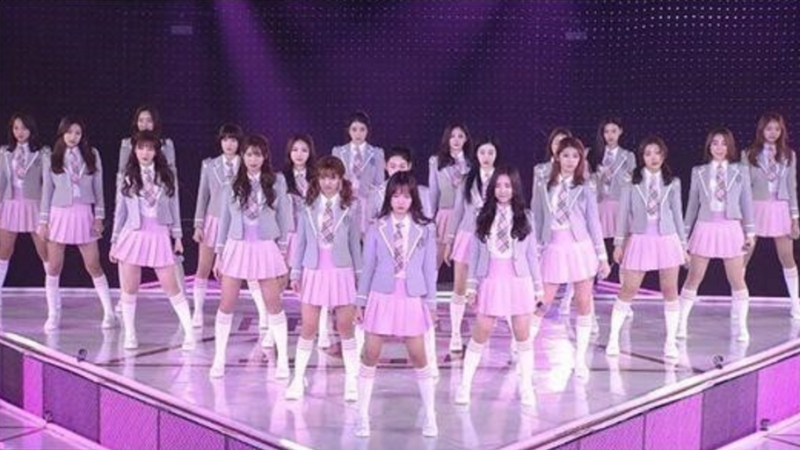 Secure?
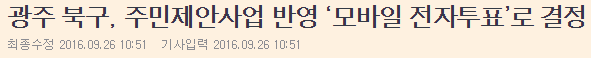 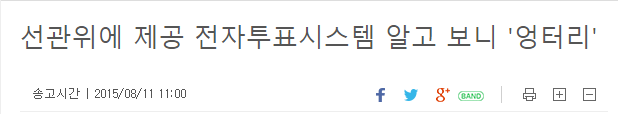 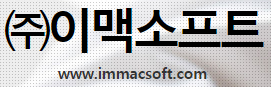 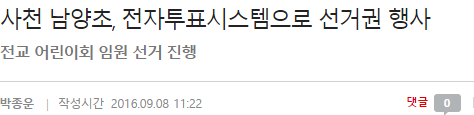 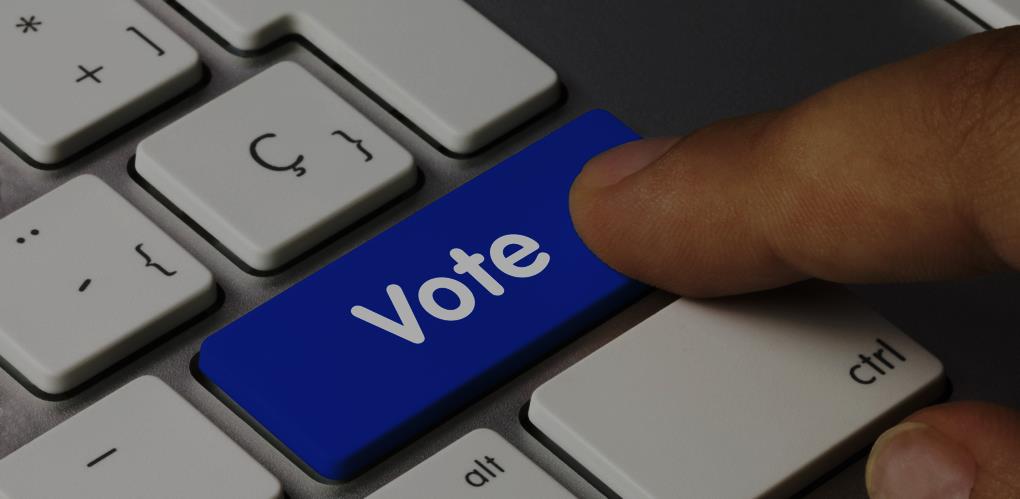 Thanks
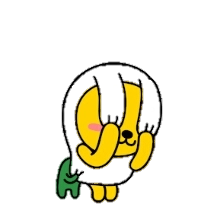